Проектная деятельность 
в подготовительной группе «Пчёлка»: 
«Безопасность  на дорогах» .

				 	
	Бутакова Наталья Альбертовна
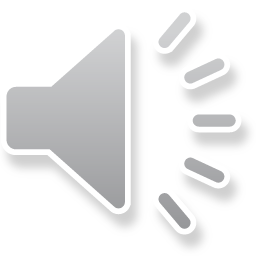 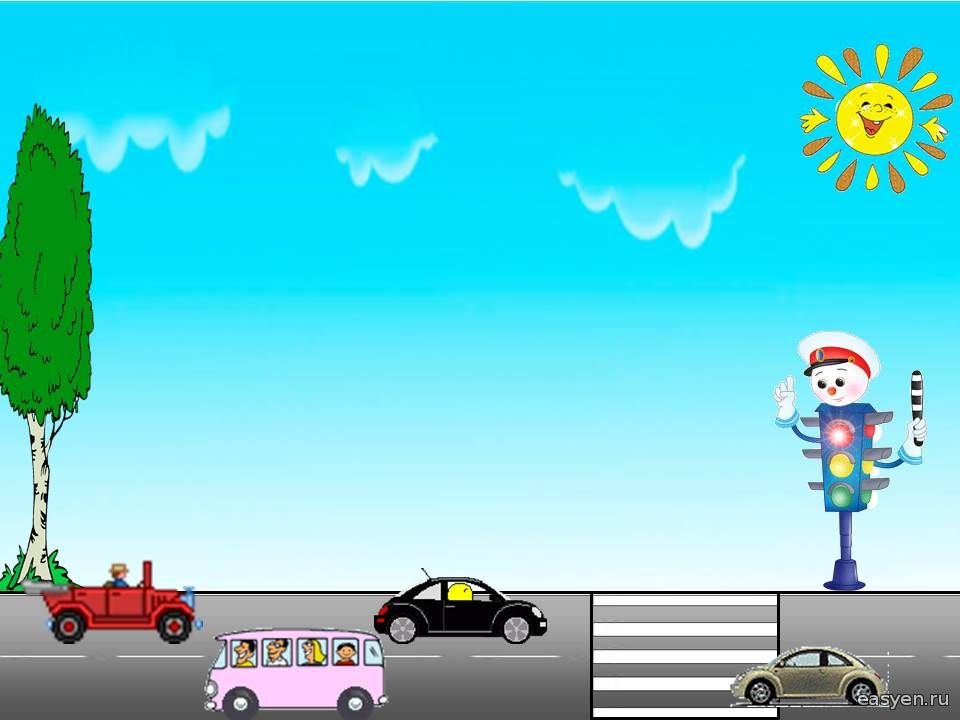 Актуальность  темы:
Актуальность данной проблемы на современном этапе очевидна, поскольку в наше время, в век автомобилей и высоких скоростей безопасность жизнедеятельности детей представляет собой серьёзную проблему.
             Именно поэтому дорожно транспортный травматизм остаётся приоритетной проблемой общества, требующий решения, при всеобщему участии и самыми эффективными методами. 
Актуальность данной проблемы определяется реальными потребностями системы дошкольного образования и раннего информирования ребенка о правилах безопасного поведения в окружающей его среде, освоения им соответствующих умений;  потребностями жизни в накоплении ребенком опыта безопасного поведения в быту и отсутствием научно обоснованной педагогической методики, направленной на формирование данного опыта у дошкольников; важностью целенаправленной деятельности родителей, всех работников ДОУ.
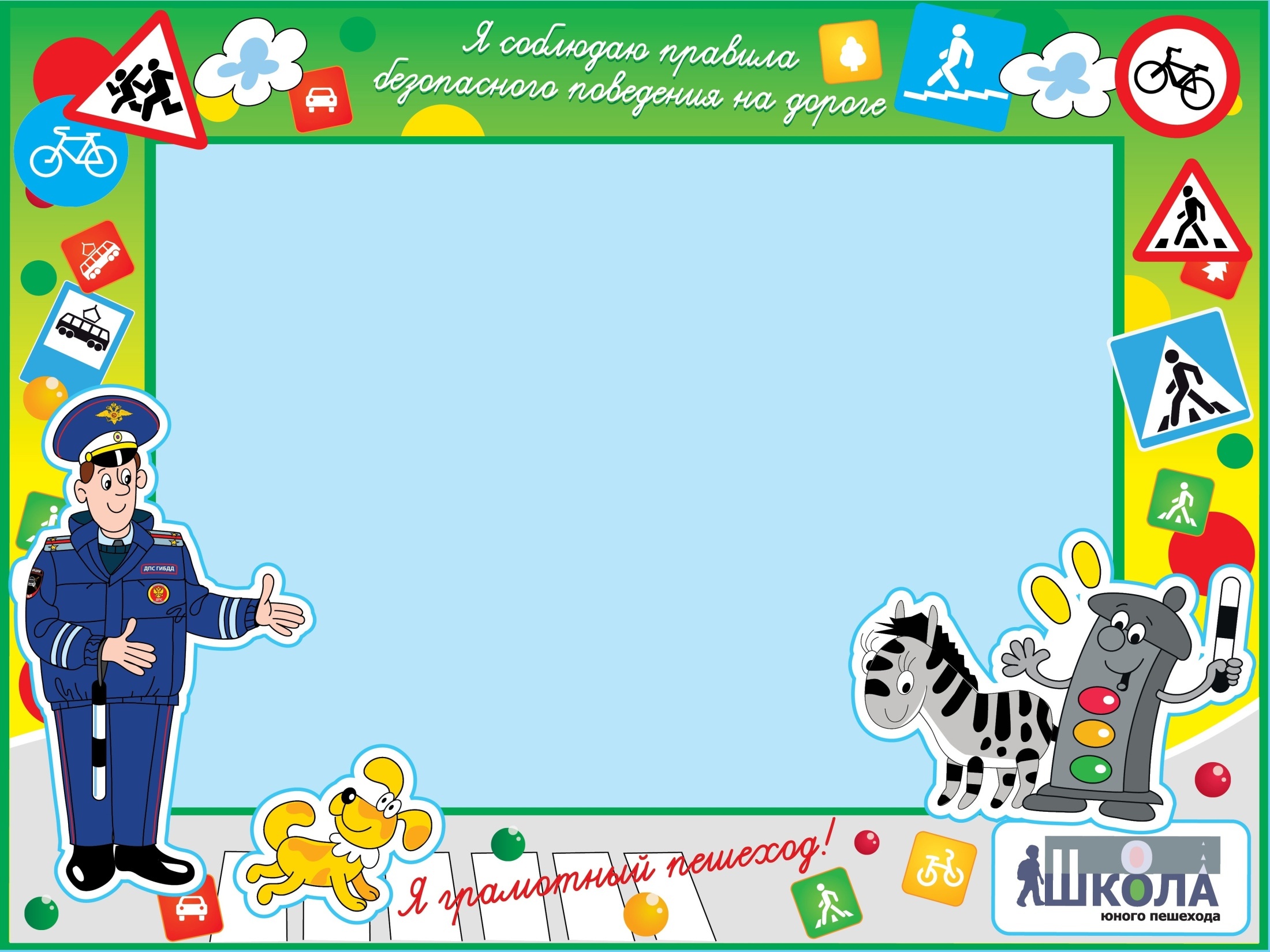 Цели и задачи.- создание условий для формирования у дошкольников устойчивых навыков безопасного поведения на улицах и дорогах. - воспитание у детей дошкольного возраста ответственного отношения к собственной и общественной безопасности. Задачи:- создать условия для обучения детей правилам безопасного поведения на дороге,- формировать у дошкольников устойчивые навыки соблюдения и выполнения правил дорожного движения (ПДД);- отслеживать уровень знания и умений детей в начале и конце учебного года;- применять современные формы, методы обучения и воспитания, направленные на предупреждение несчастных случаев с детьми на улицах и во дворах;- формировать у родителей устойчивый интерес к безопасности детей как участников дорожного движения, привлекать взрослых к совместной деятельности с детьми;
Анкета для родителей .
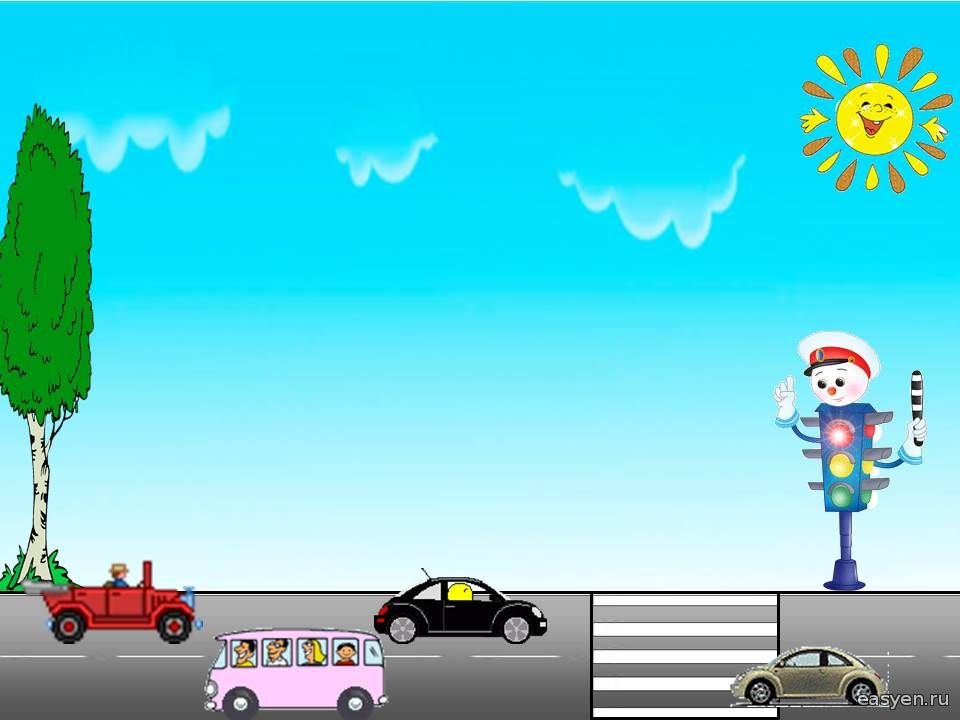 1.Считаете ли Вы важной проблему детской  безопасности на дорогах?
 - да;
 - нет;
 - затрудняюсь ответить.
 2. Какая работа проводится в Вашей семье по ознакомлению детей с Правилами дорожного движения?
 - беседы с ребенком о его безопасности на дороге;
 - чтение детской литературы о правилах дорожного движения;
 - просмотры мультфильмов о правилах безопасного поведения на дороге;
 - практические навыки поведения на дороге;
 - углубленное изучение Правил дорожного движения.
 3.       Как часто Вы говорите ребенку о необходимости соблюдать правила дорожного движения?
-          ежедневно- создание условий для формирования у дошкольников устойчивых навыков безопасного поведения на улицах и дорогах. - воспитание у детей дошкольного возраста ответственного отношения к собственной и общественной безопасности. Задачи:- создать условия для обучения детей правилам безопасного поведения на дороге,- формировать у дошкольников устойчивые навыки соблюдения и выполнения правил дорожного движения (ПДД);- отслеживать уровень знания и умений детей в начале и конце учебного года;- применять современные формы, методы обучения и воспитания, направленные на предупреждение несчастных случаев с детьми на улицах и во дворах;- формировать у родителей устойчивый интерес к безопасности детей как участников дорожного движения, привлекать взрослых к совместной деятельности с детьми;
-          иногда
-          очень редко
-          не говорите на эту тему
-          другие ответы
 4. Готовы ли Вы вместе с детьми участвовать в обучающих мероприятиях  по профилактике детского дорожно-транспортного травматизма в нашем детском саду?
 - да;
 - нет;
 - затрудняюсь ответить.
 
 5. С кем обычно гуляет во дворе Ваш ребёнок?
 - один, я наблюдаю из окна;
 - гуляем вместе: ребёнок играет, я сижу на скамейке и разговариваю с другими родителями;
 - нахожусь рядом с ребёнком, контролирую ситуацию.
                                     
 
Благодарим Вас за искренние ответы!
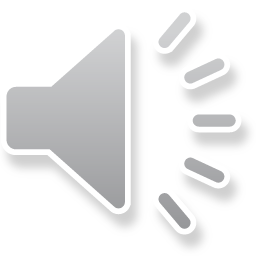 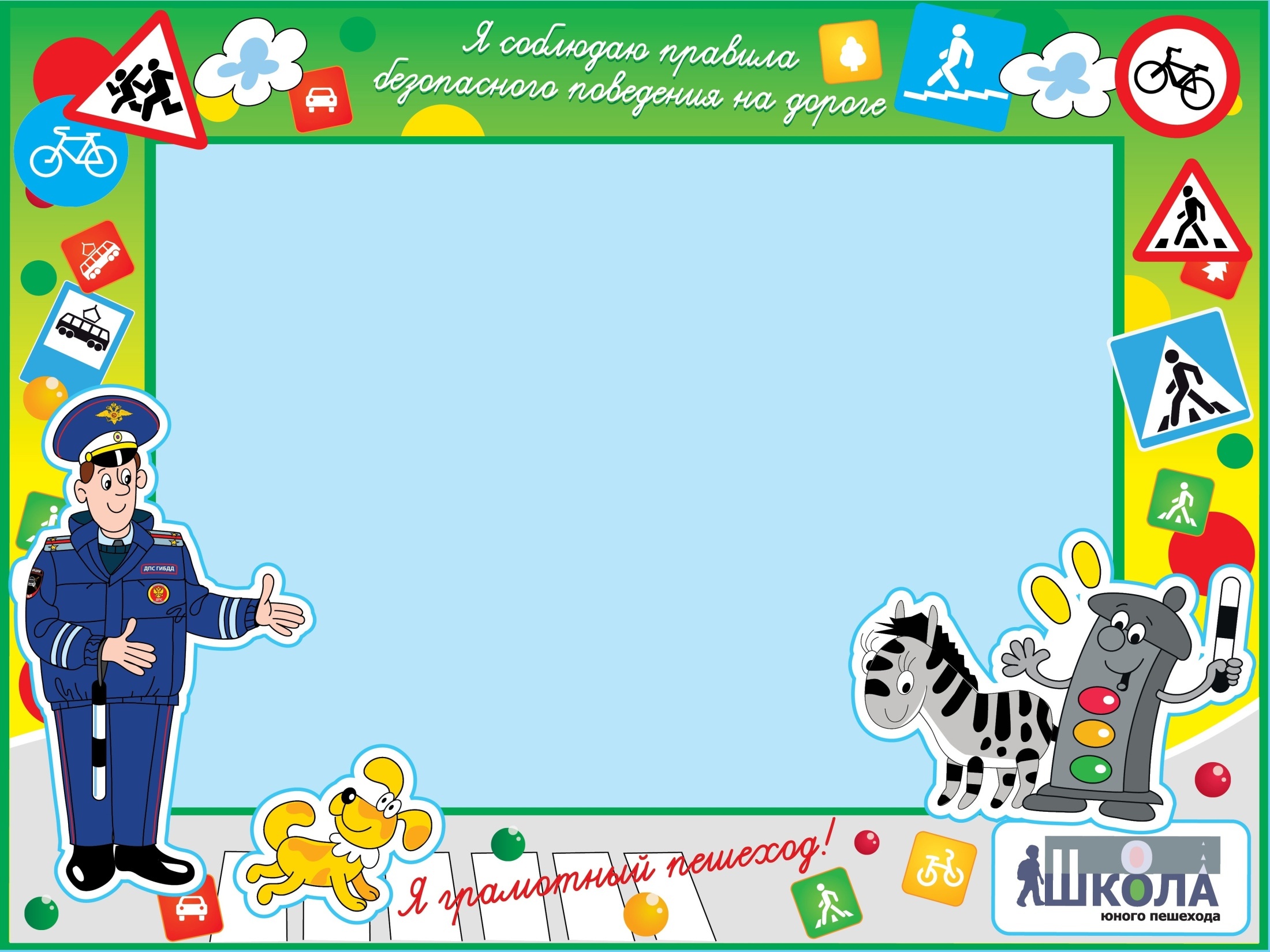 Лепка с детьми  « Дорожные знаки».
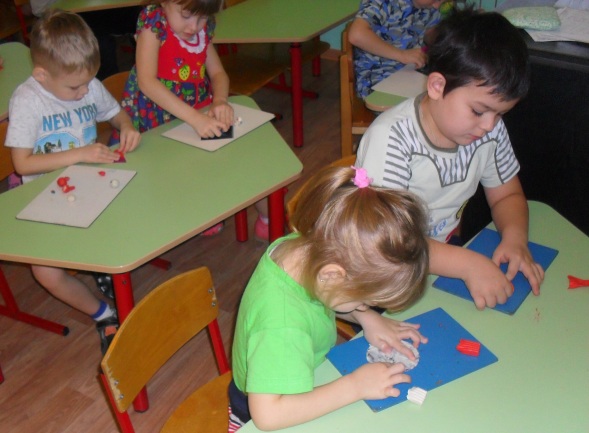 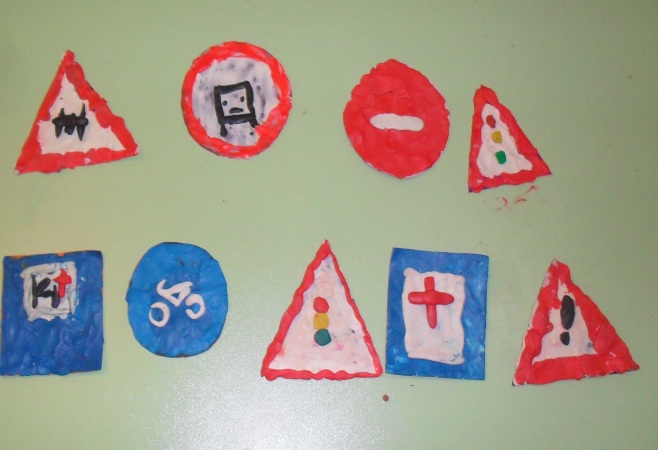 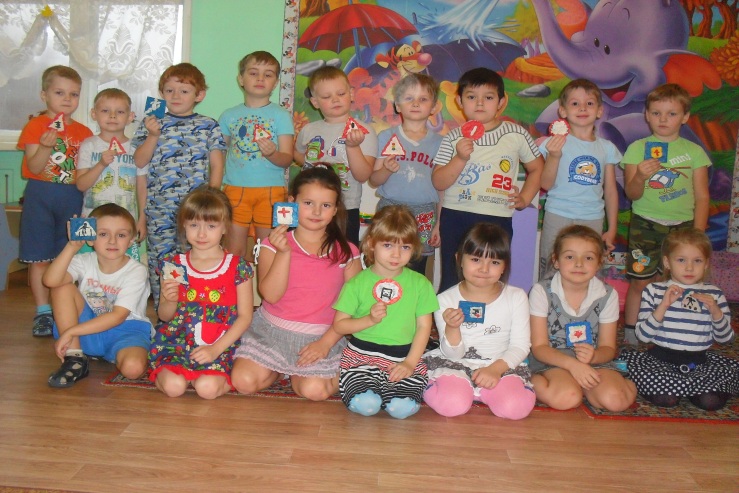 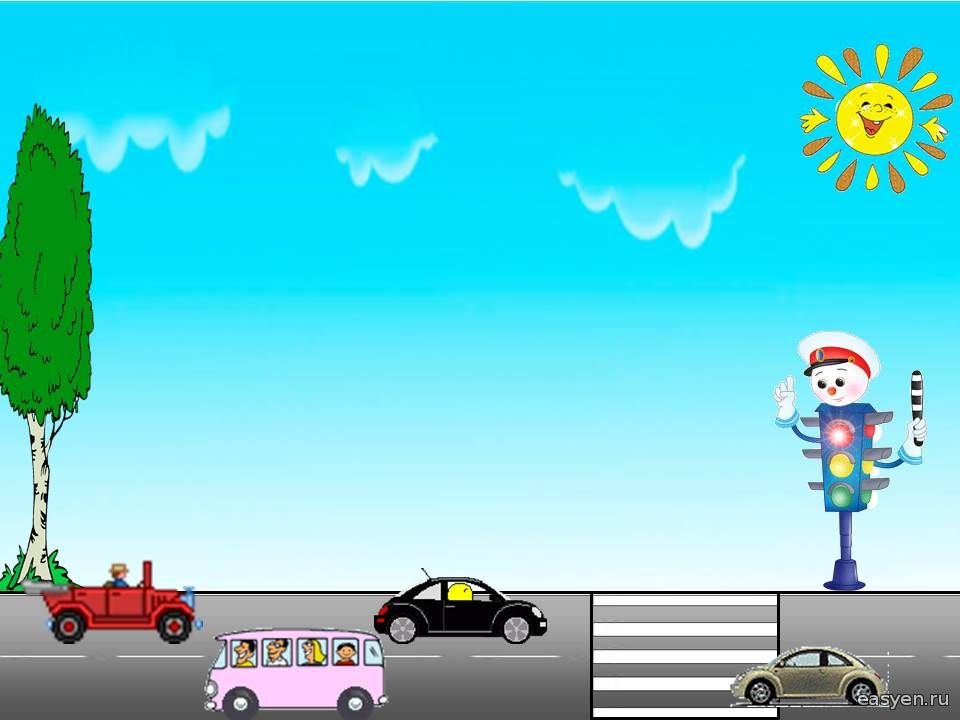 Изготовление макета по ПДД –улица Льва Толстого.
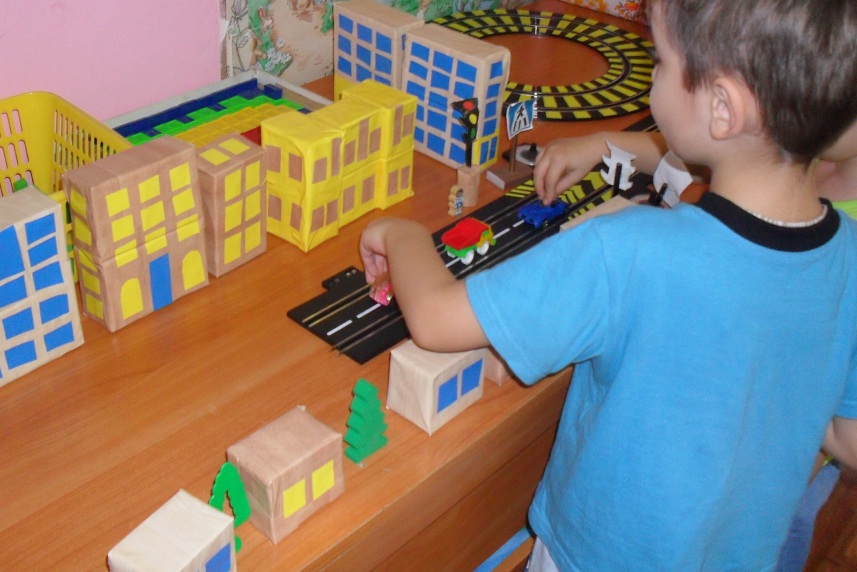 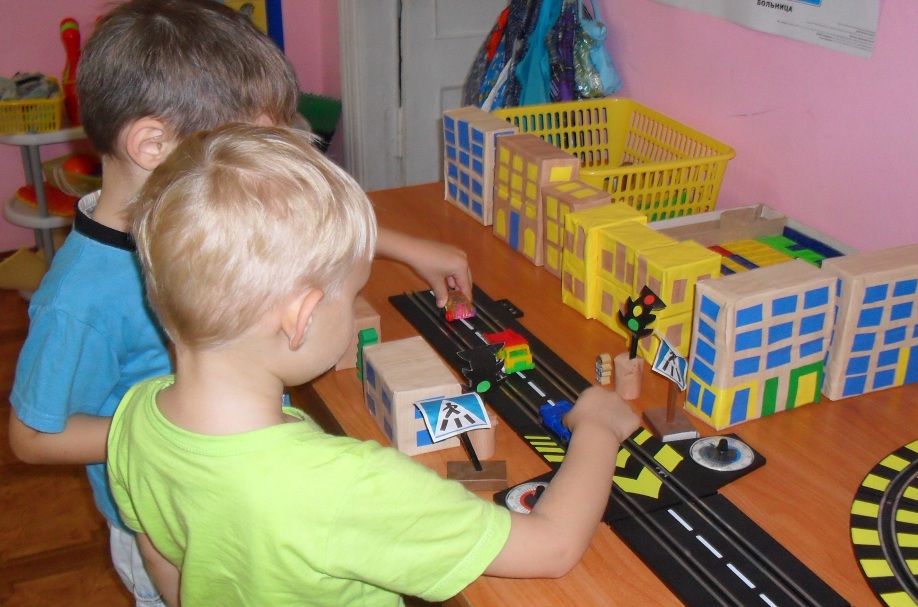 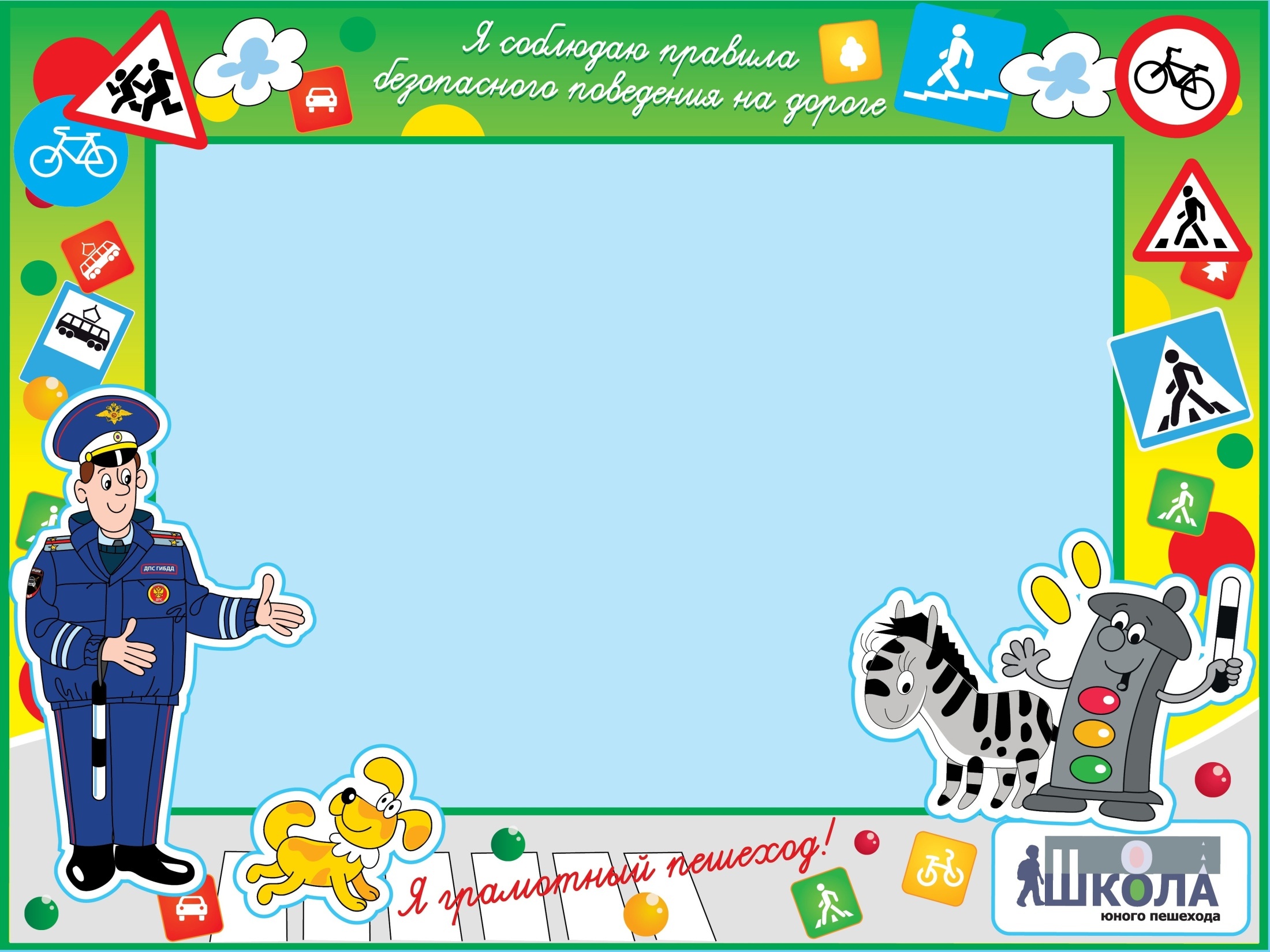 Оформление плаката.
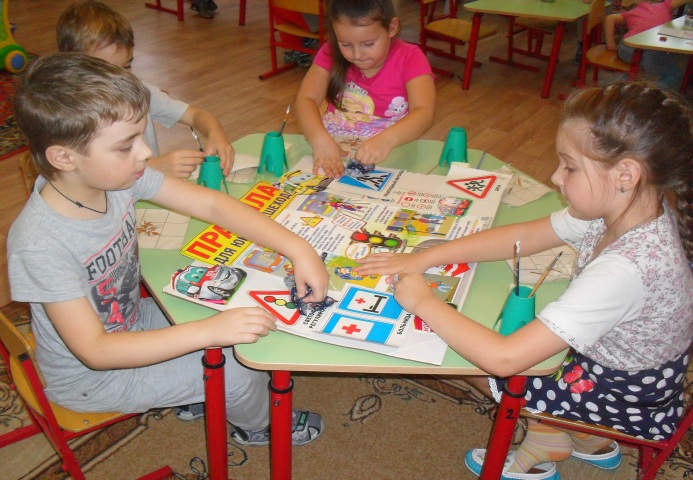 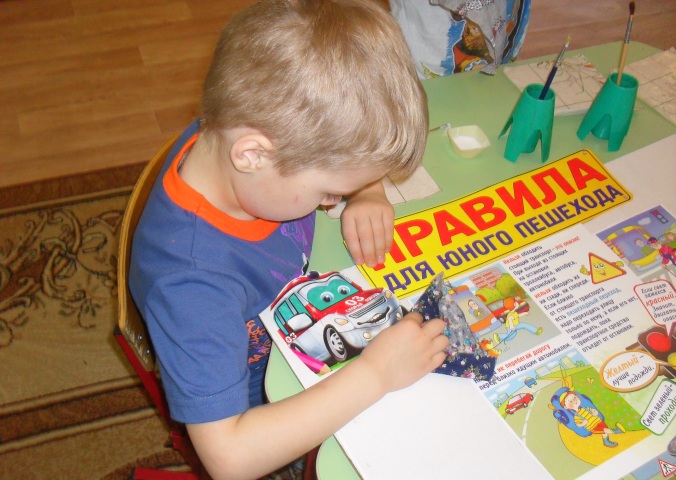 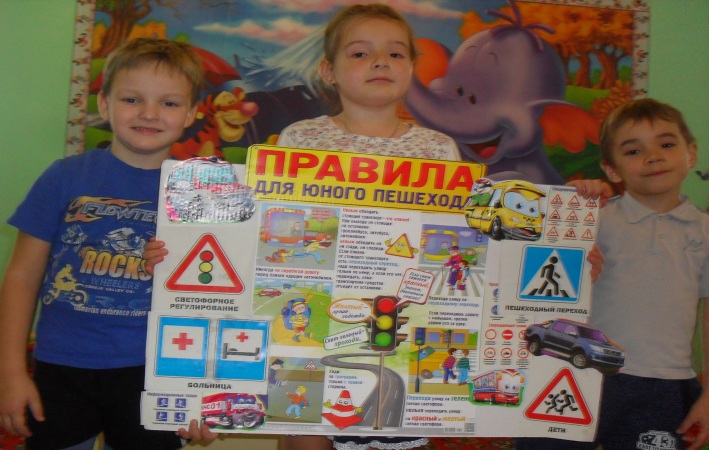 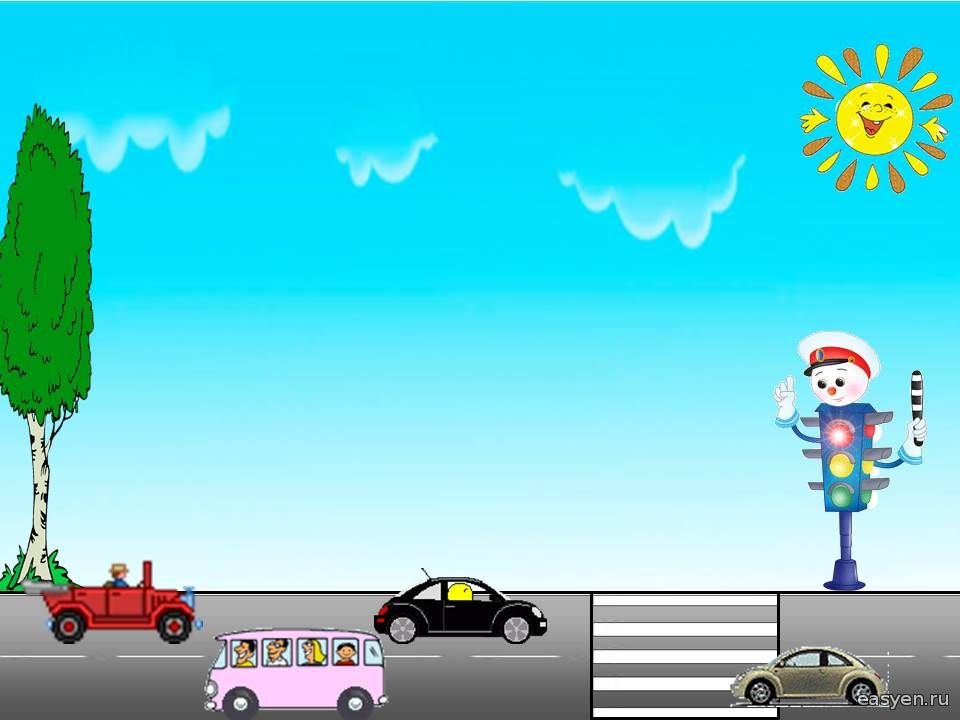 Информация для родителей по правилам дорожного движения.
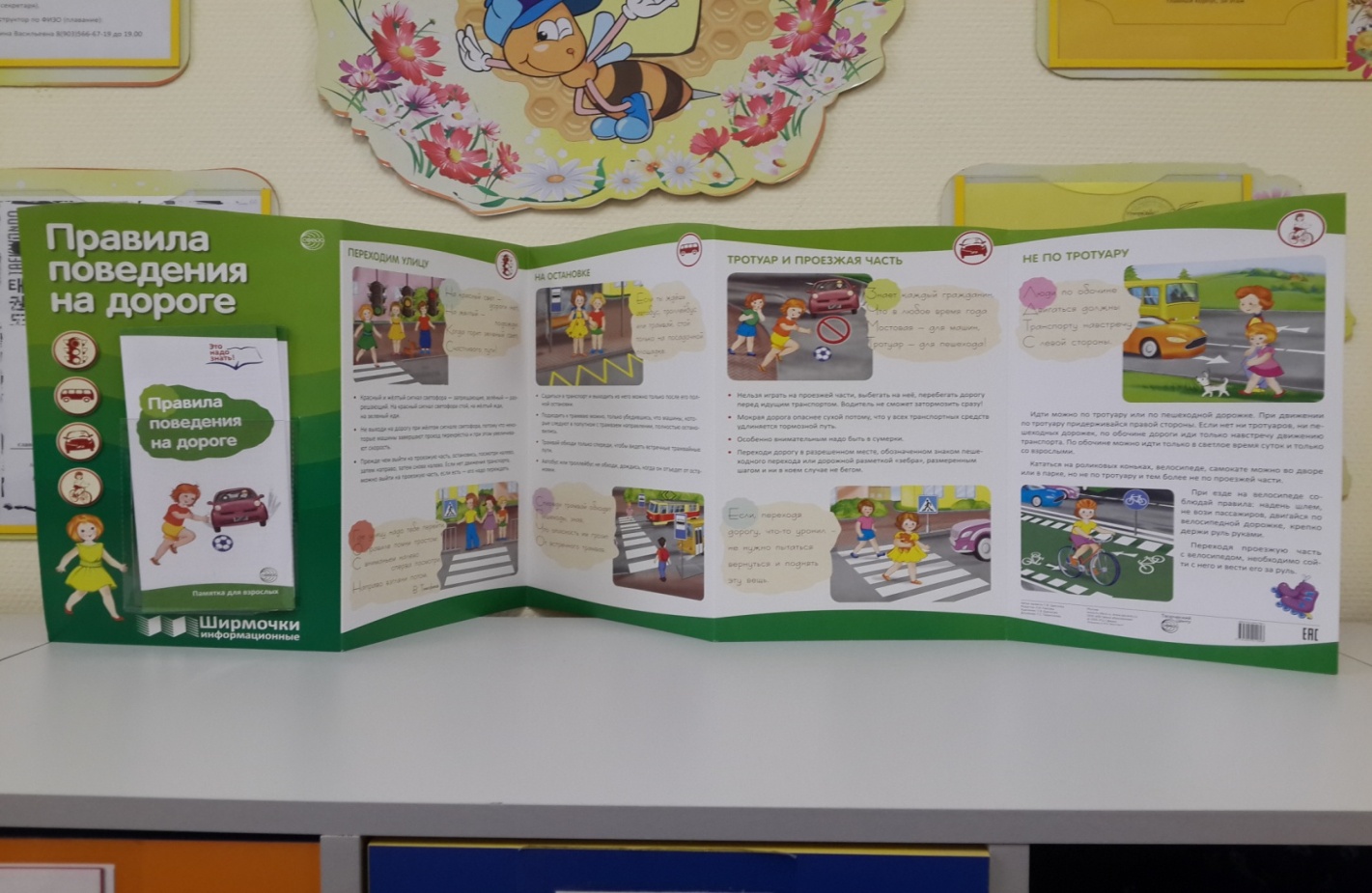 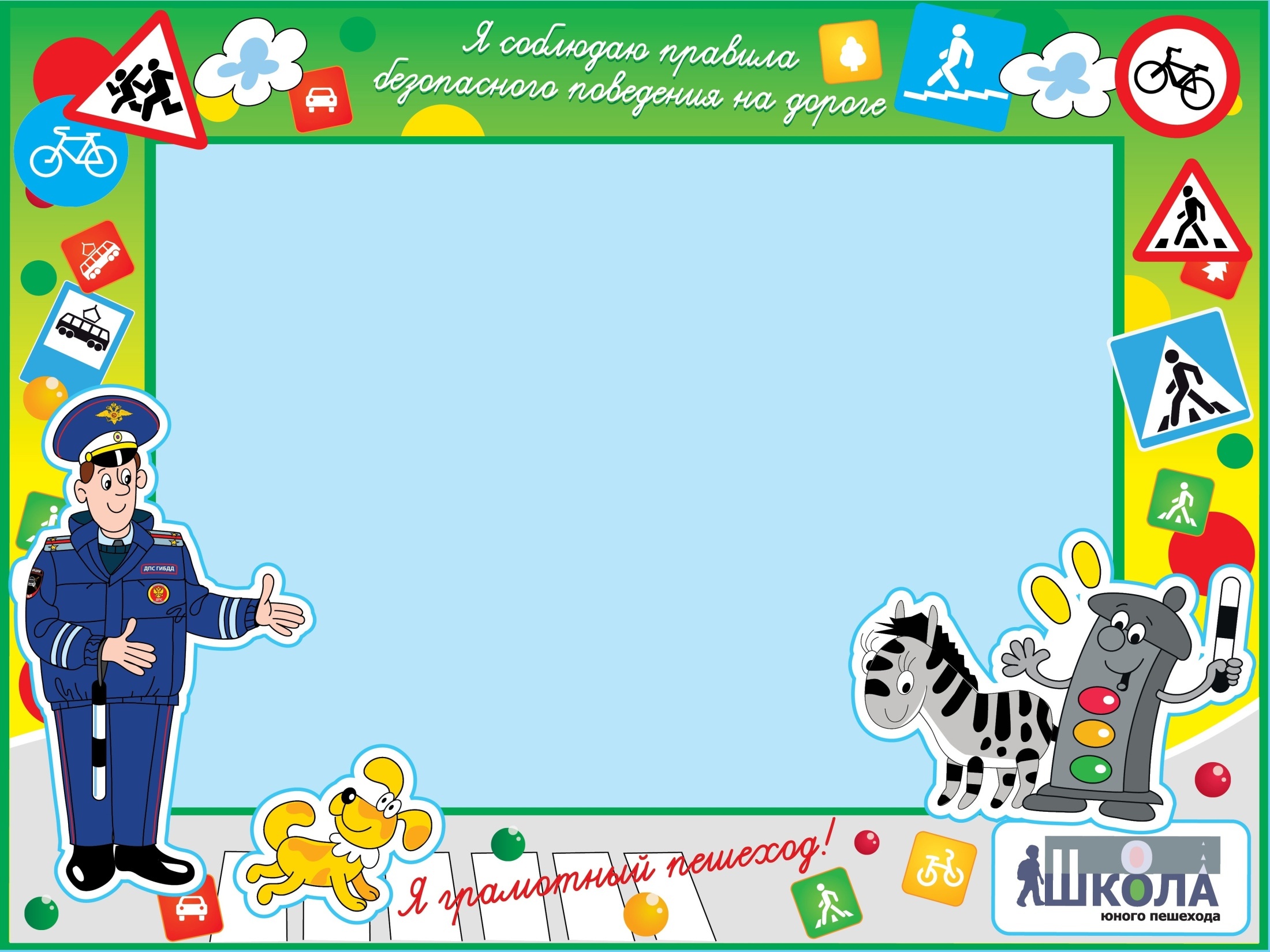 Беседа с детьми Правила поведение на дороге
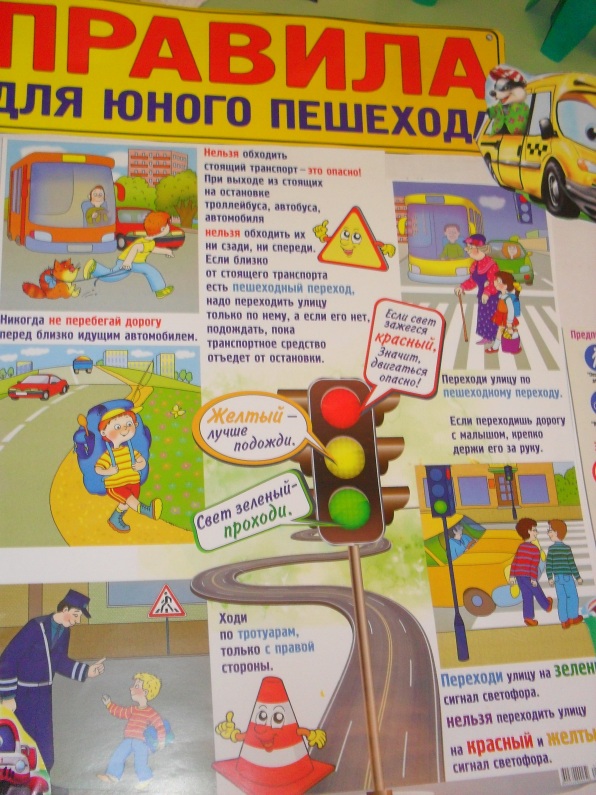 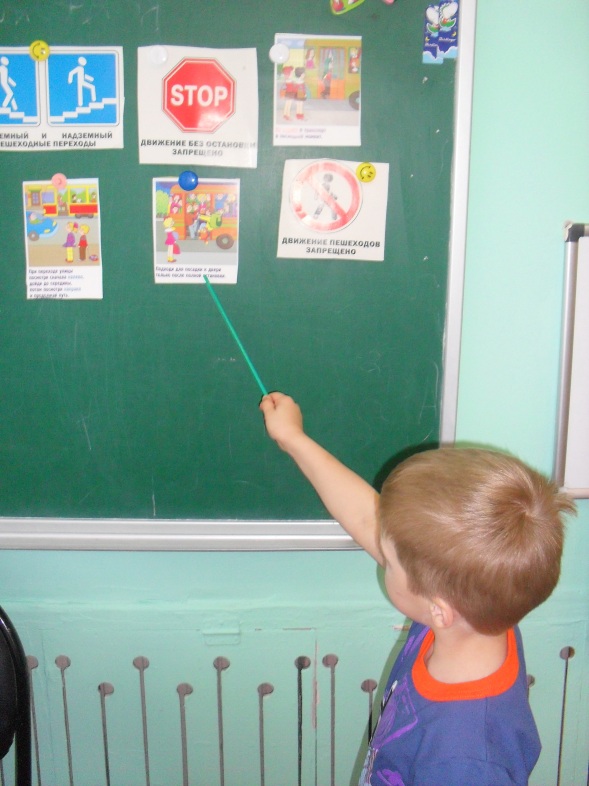 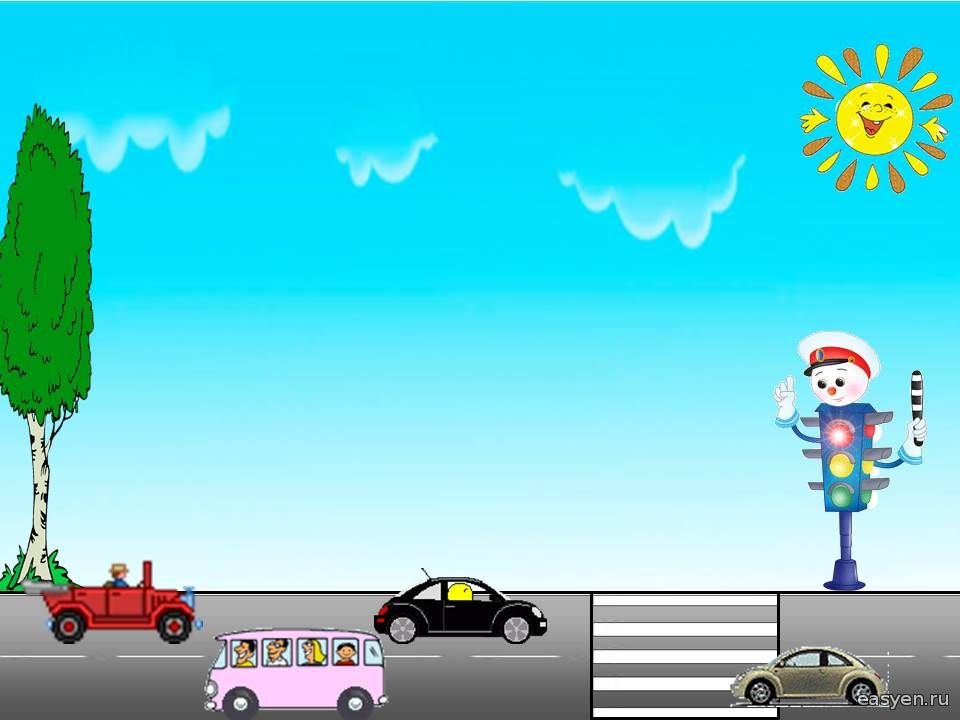 Конкурс рисунков по ПДД « Я пешеход»
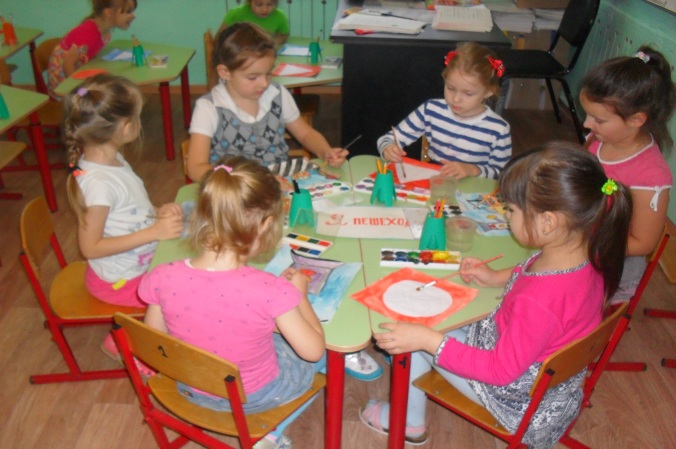 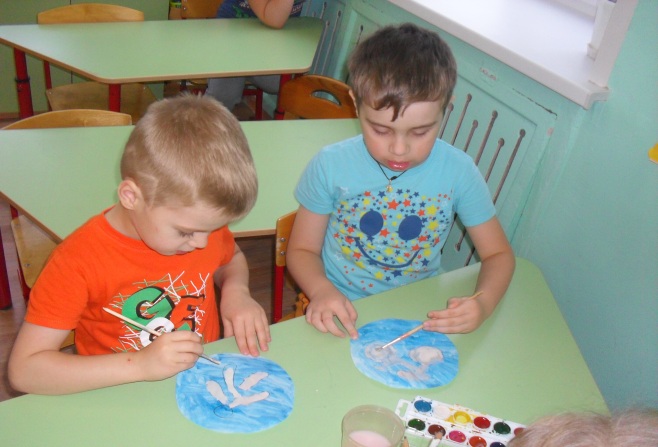 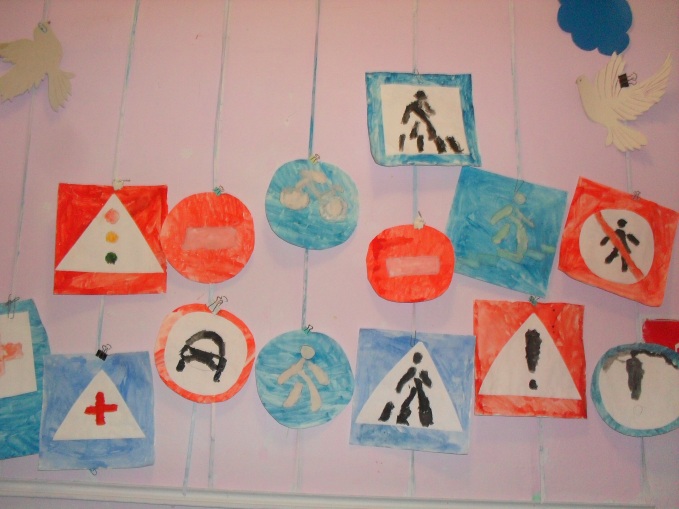 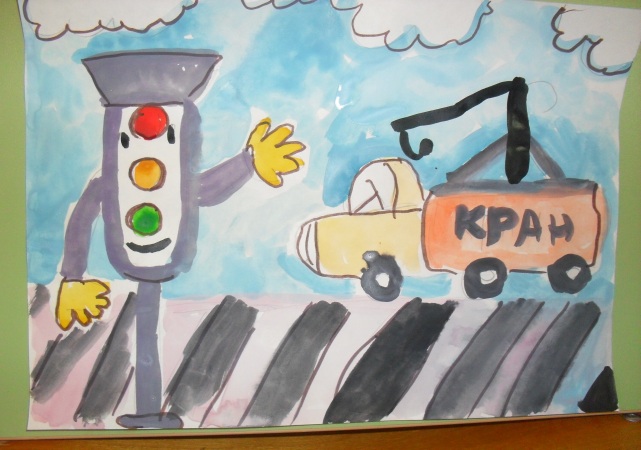 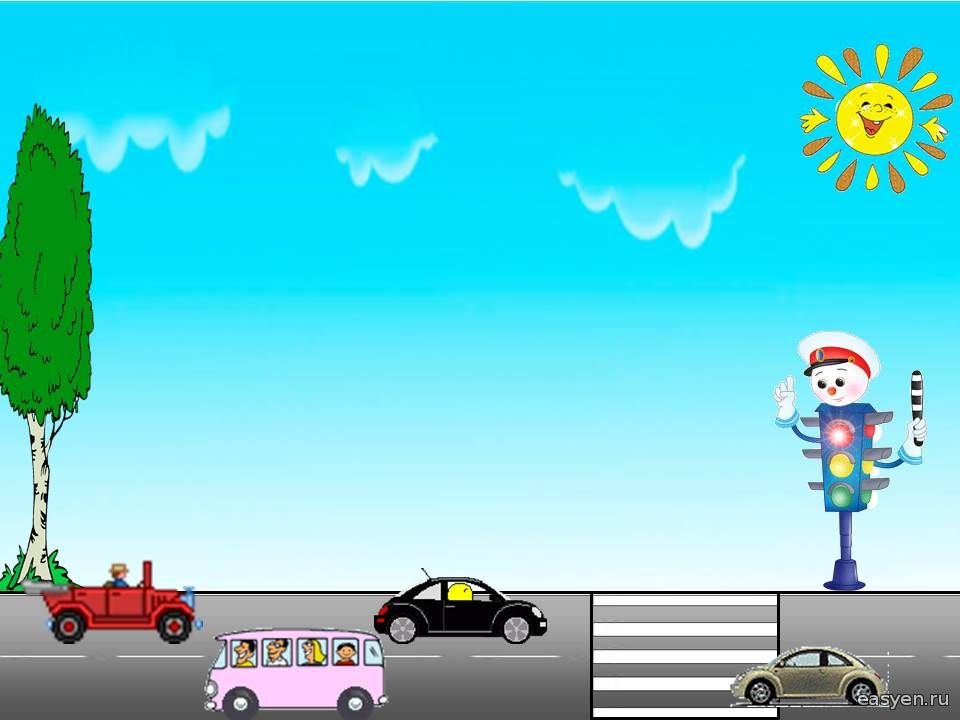 Досуг
«Правила дорожные знать каждому     положено»
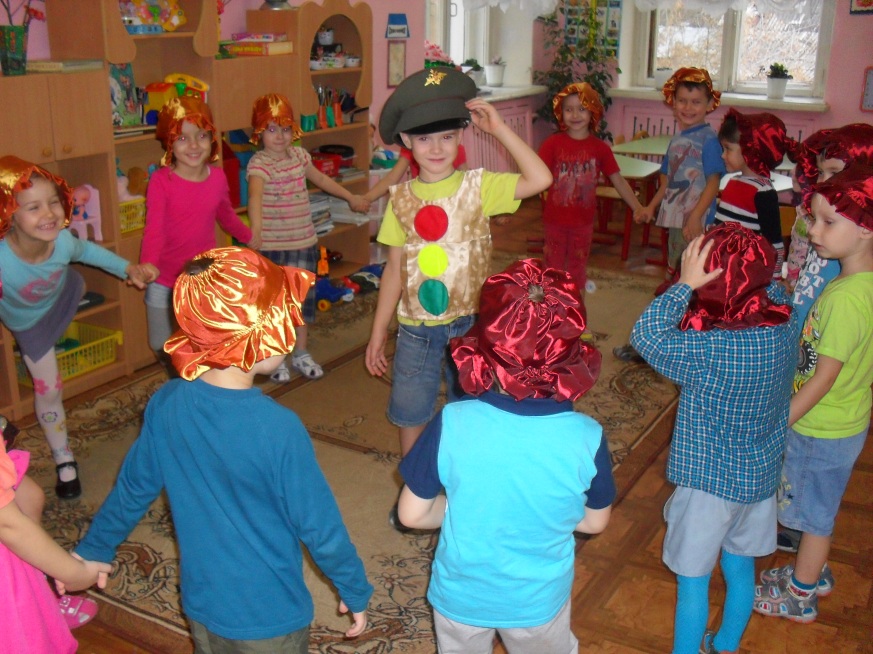 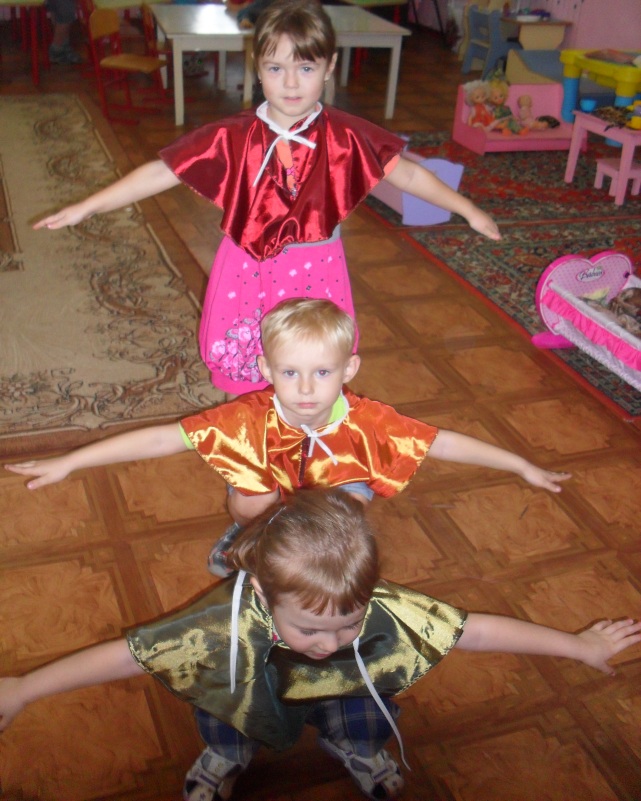 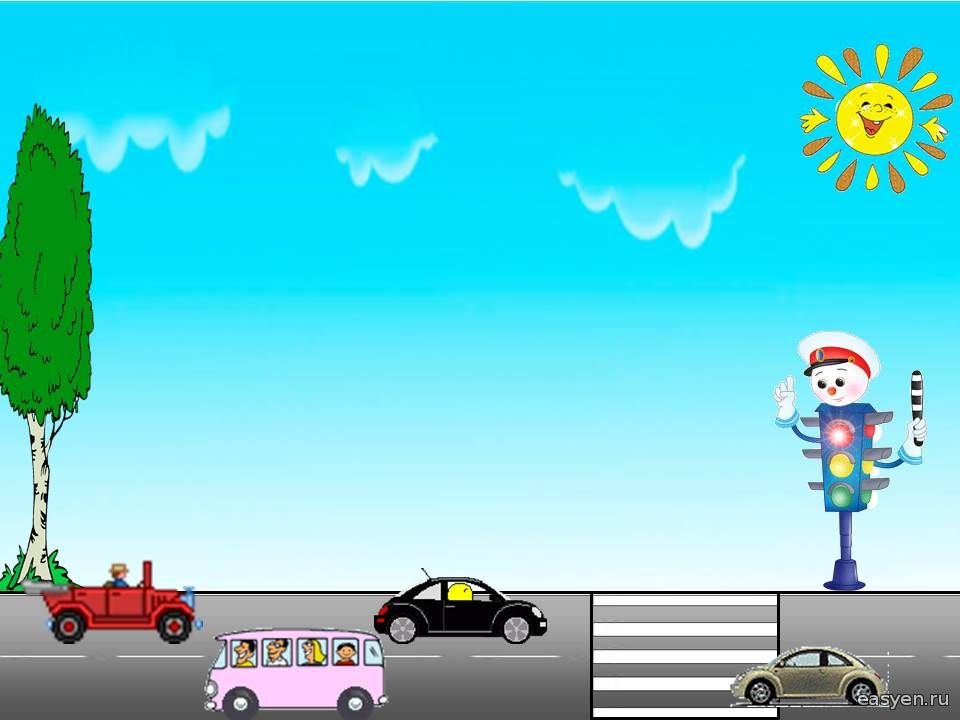 Аппликация из ткани	        «Виды транспорта»
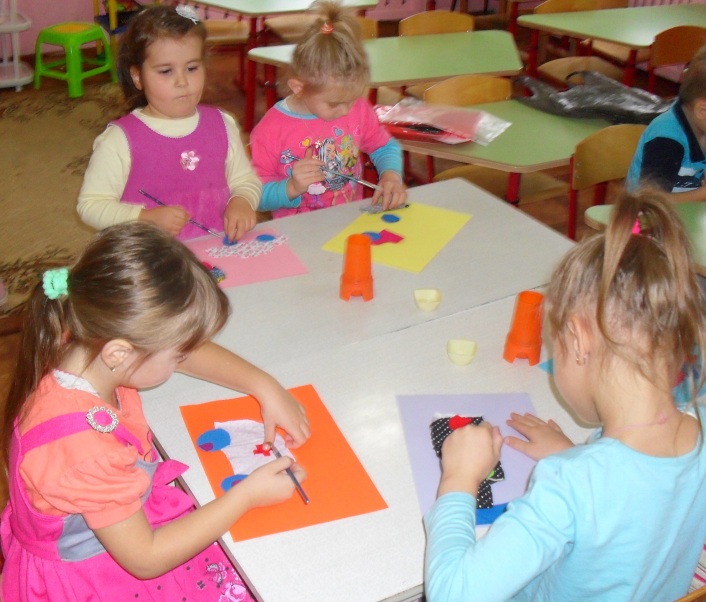 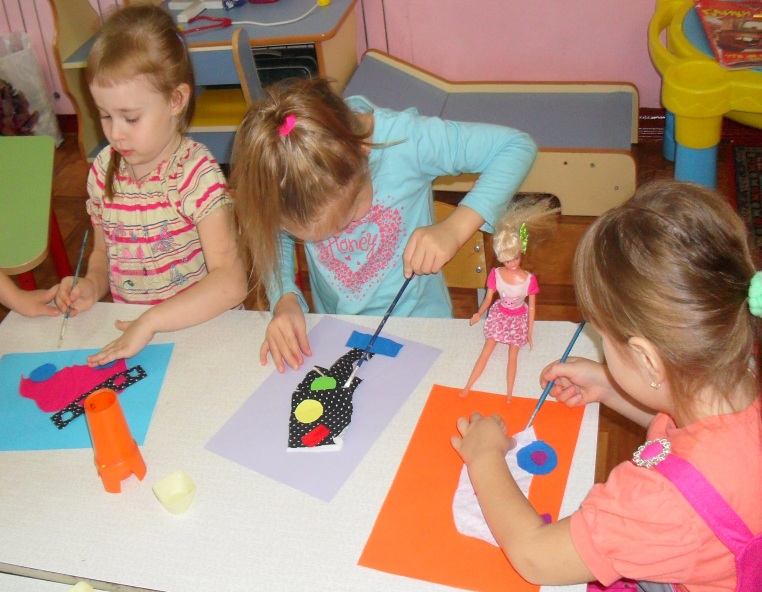 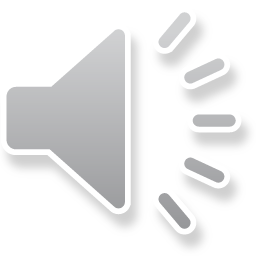 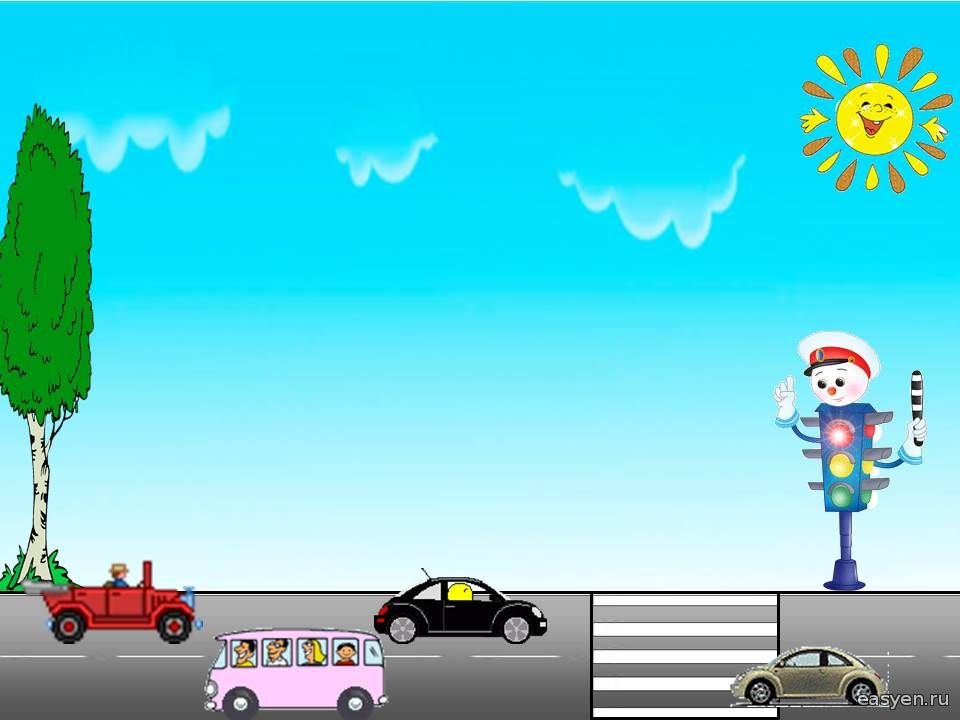 ИГРАЕМ В НАСТОЛЬНЫЕ ИГРЫ ПО ПДД.
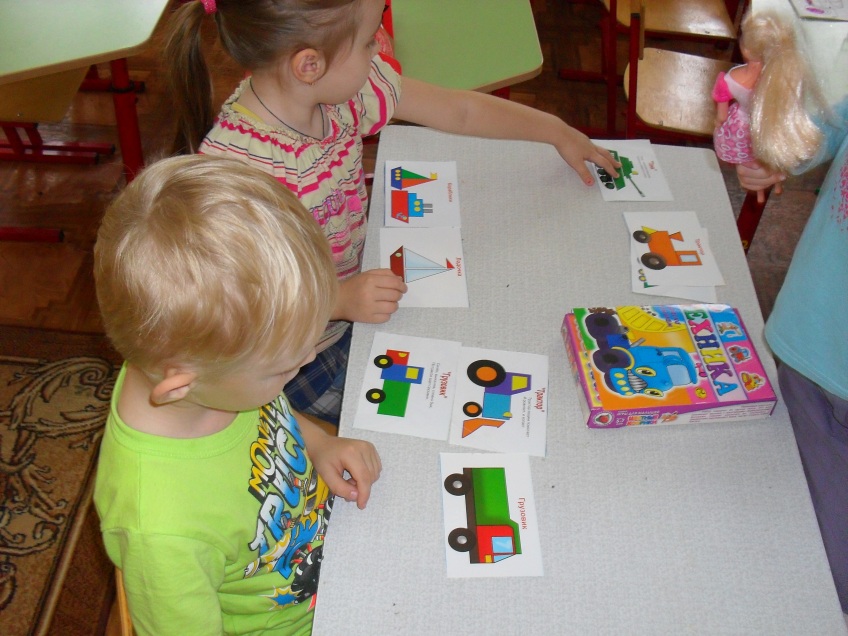 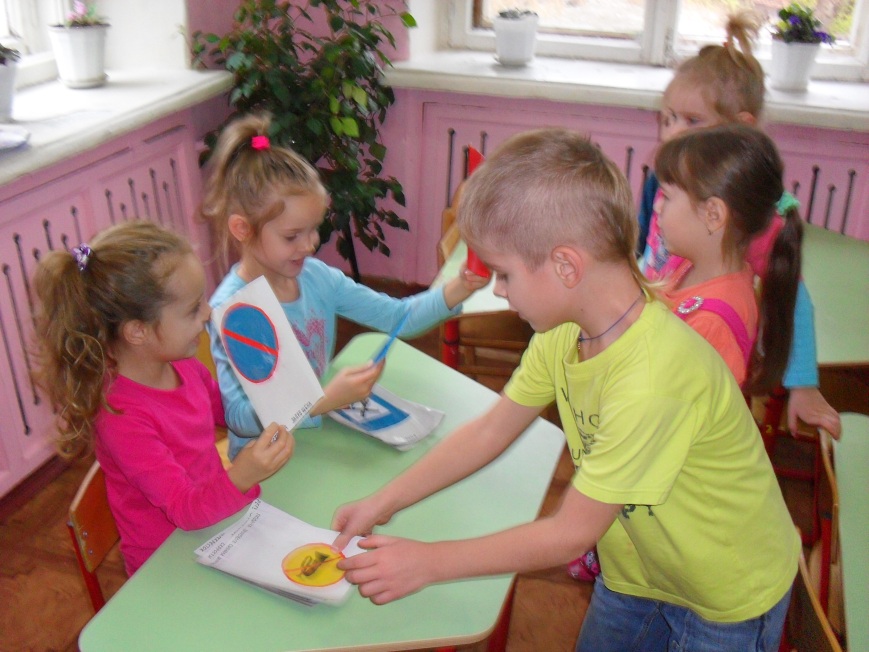 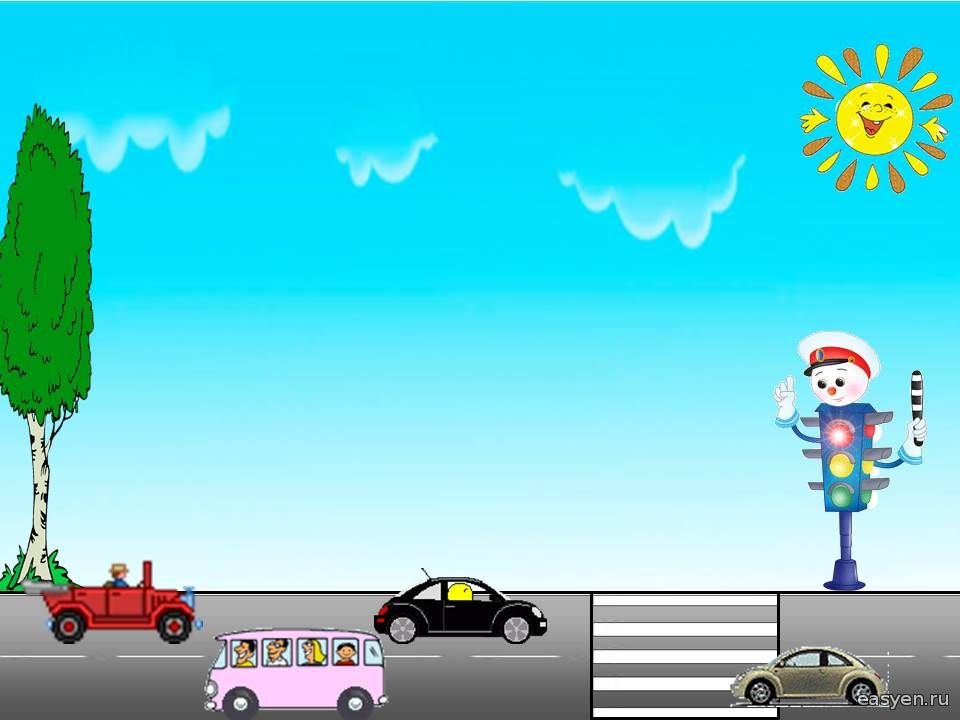 Изготовление листовок по ПДД.
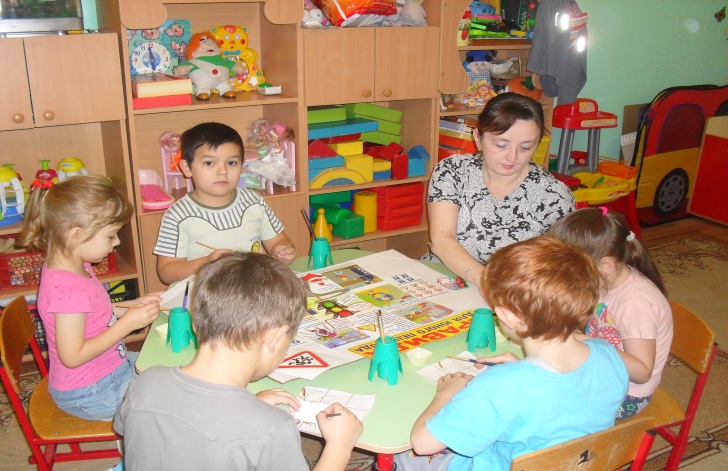 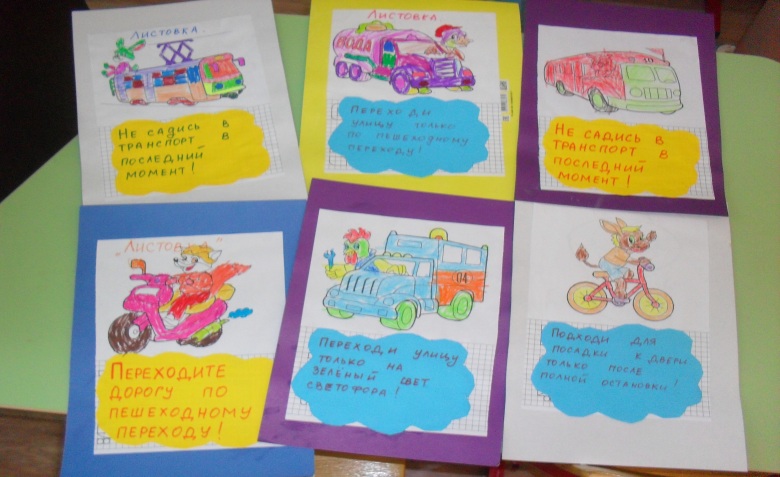 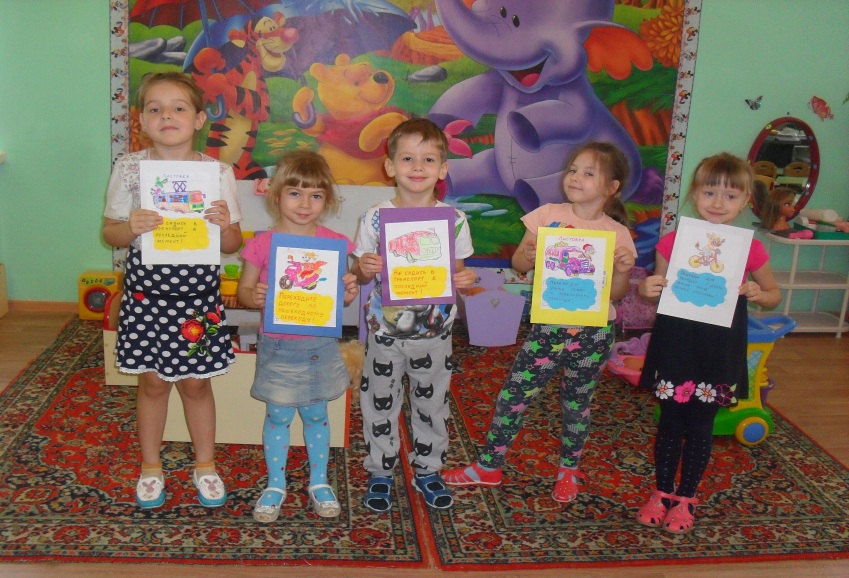 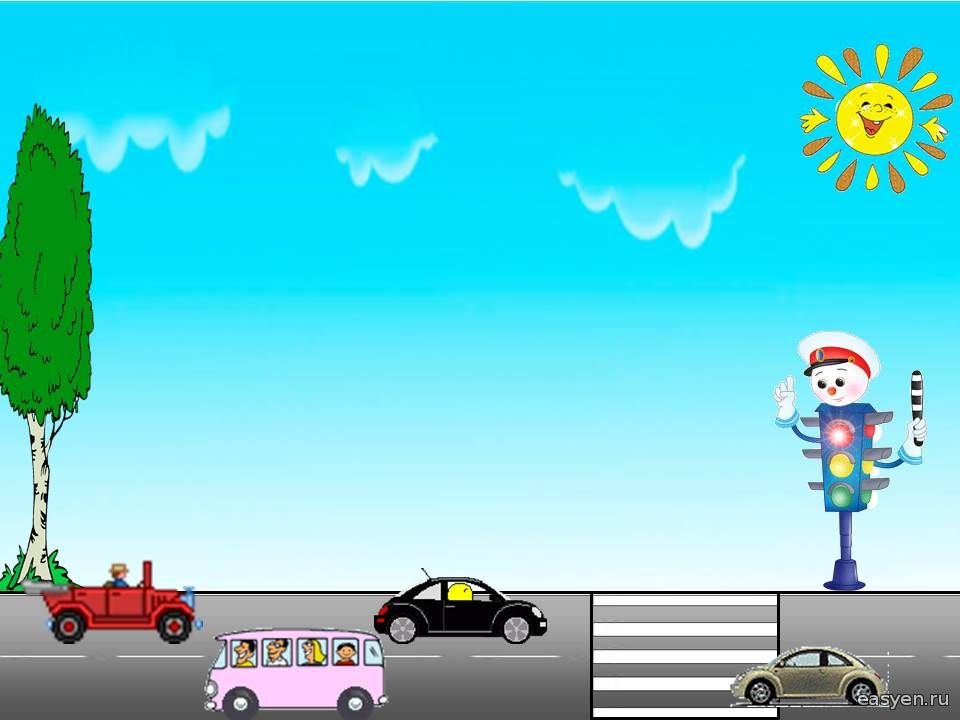 Оформление уголка по ПДД.
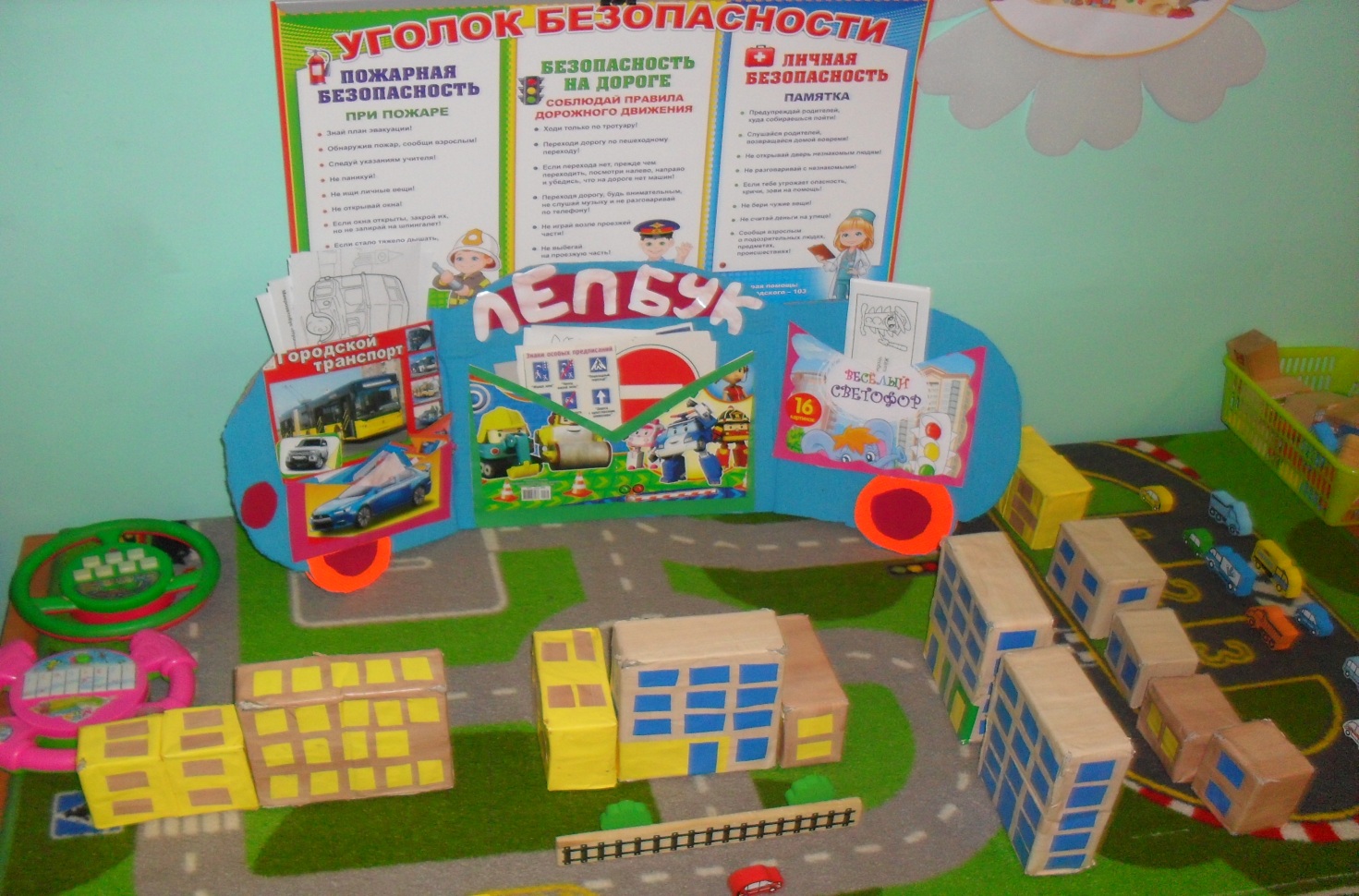 Аппликация «Машины едут по дороге»
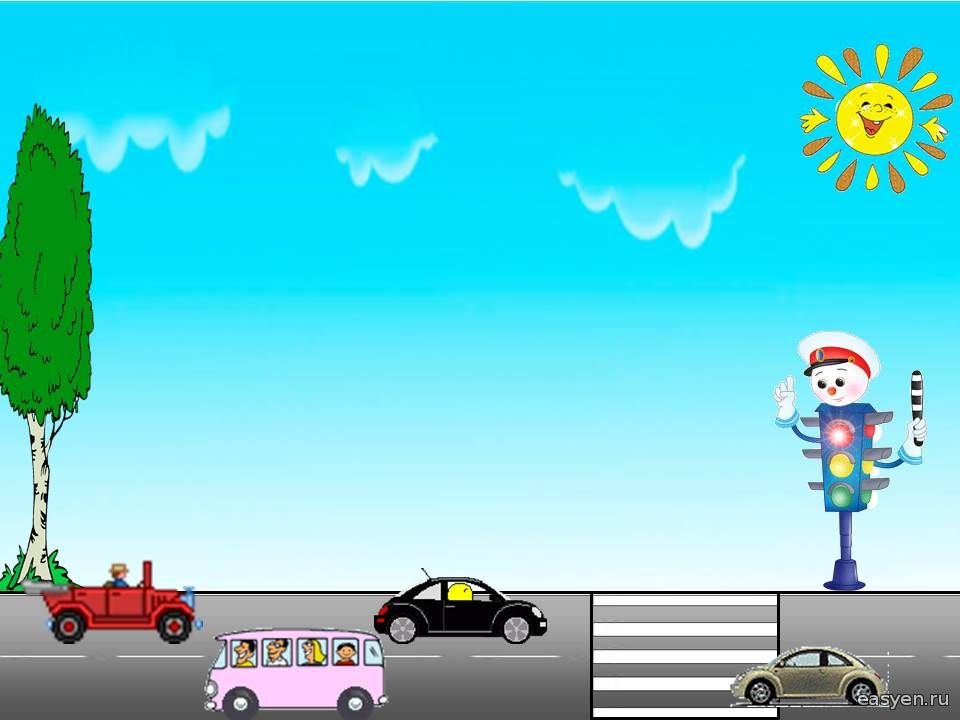 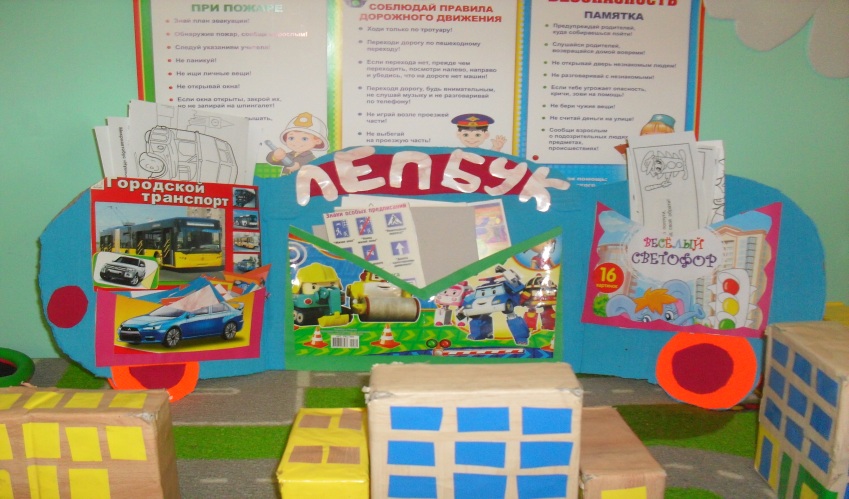 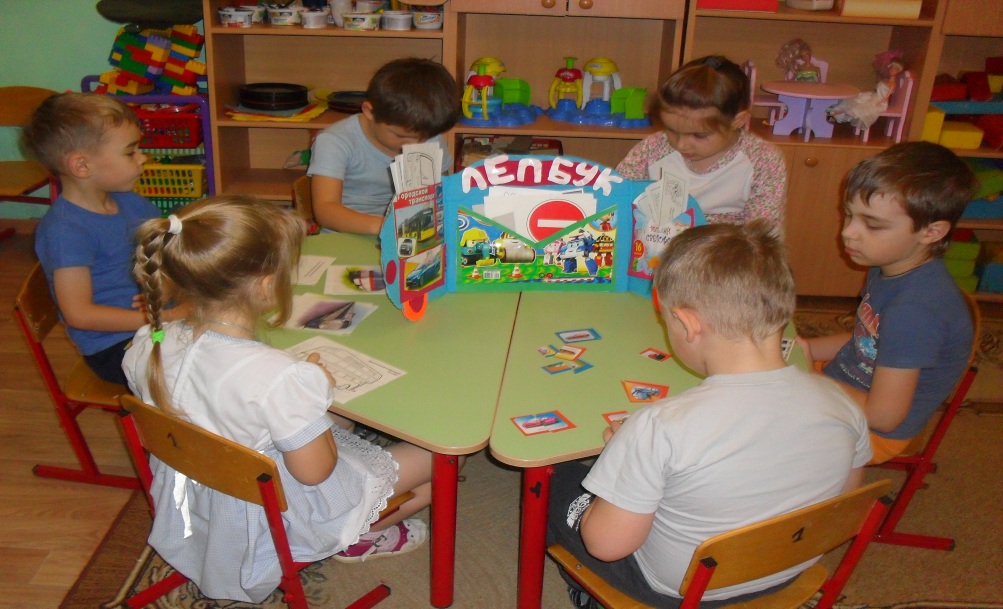 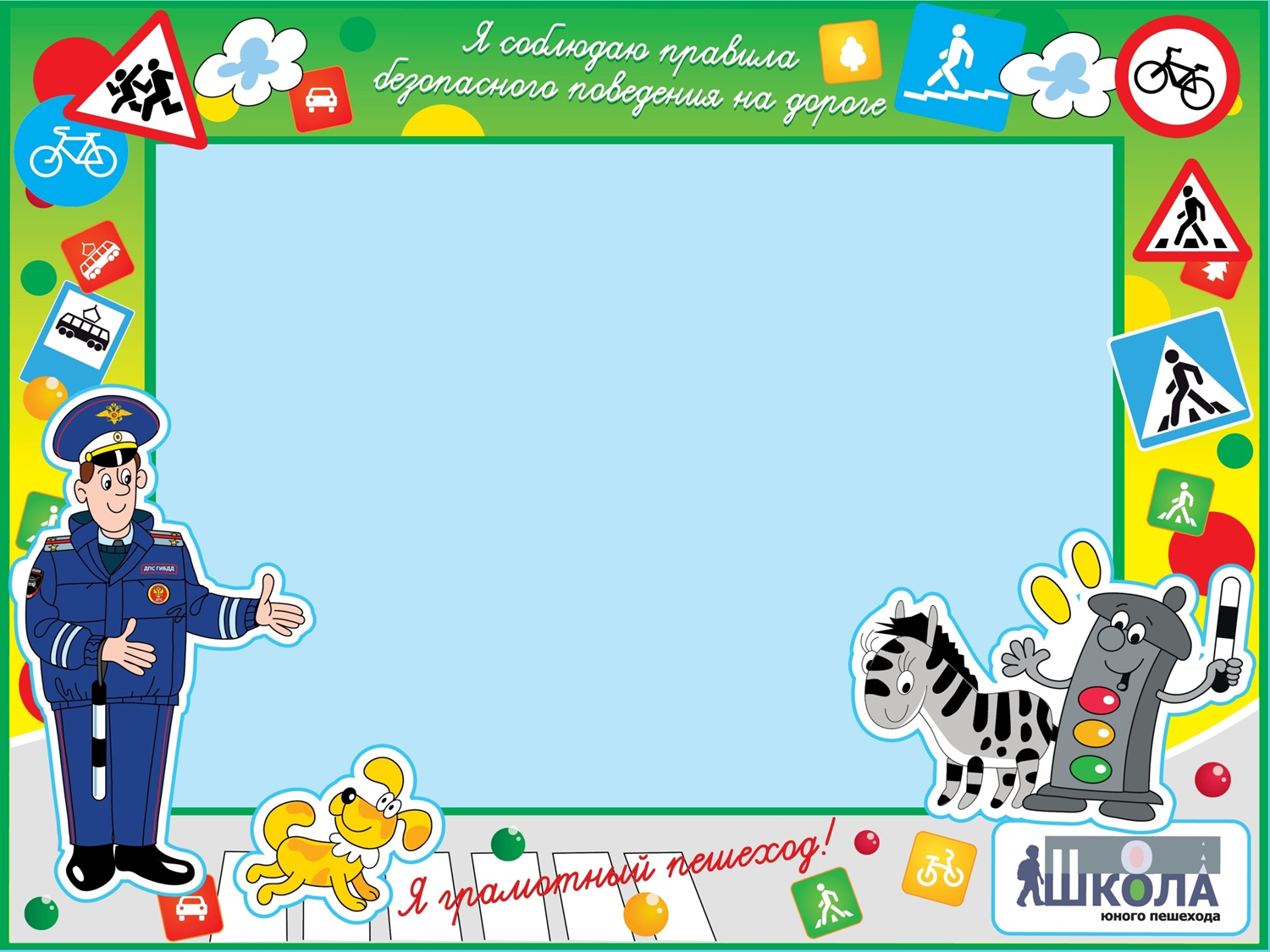 Спасибо за внимание!
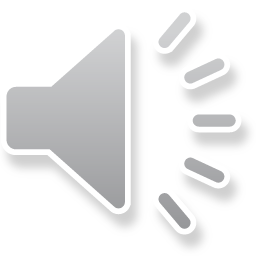